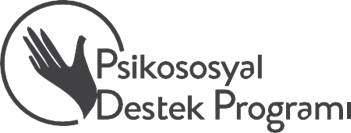 İntihar ile İlişkili Mitler
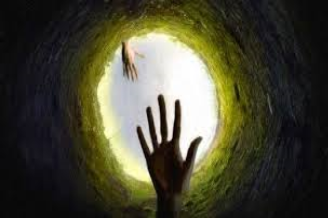 1.İntihar ile ilgili konuşmak iyi bir fikir değildir ve kişiyi intihara cesaretlendirebilir.
İntiharla ilişkili yapılan etiketlemeler göz önüne alındığında intihar düşüncesi olan çoğu insan bu durumu kimle konuşacağını bilmemektedir. İntiharla ilgili konuşmak intiharı teşvik etmek yerine başka bir seçeneği yeniden düşünmek ya da kararını yeniden değerlendirmek için kişiye zaman verebilir ve bu şekilde intihar önlenebilir.
2.Birisi intihara meyilliyse daima intihara eğilimli olur.
Yüksek intihar riski genellikle kısa dönemli ve özel durumlarla ilgilidir. İntiharla ilişkili düşüncelerin geri gelebilmesine rağmen bu düşünceler kalıcı değildir ve önceden intihar düşüncesine ve teşebbüsüne sahip kişiler uzun bir hayat yaşayabilirler.
3) Yalnızca ruhsal bozukluğu olan insan- lar intihara eğilimlidir.
İntihar davranışı derin bir mutsuzluğa işaret eder ancak illa ruhsal bozukluk olması gerekli değildir. Ruhsal bozukluğu olan herkes intihar davranışında bulunmaz ve intihar eden herkesin de bir ruhsal bozukluğu olmayabilir. İntiharlar bazen psikiyatrik hastalık olmadan psiko-sosyal birçok etmene bağlı olarak ortaya çıkabilir.
4) Çoğu intihar işaret vermeksizin aniden meydana gelir.
İntiharların çoğunda sözel veya davranışsal bir takım uyarı işaretleri verilmektedir. Herhangi bir işaret ya da uyarı vermeksizin gerçekleşen bazı intiharlar da vardır. Ancak burada önemli olan onlar için bu uyarı işaretlerinin ne olduğunu anlamak ve bunlara dikkat etmektir. Ayrıca intihar düşüncesin- de olan birey intihar hakkında konuşur. Kıymetli eşyalarını dağıtabilir. İntihar hakkında açık ve örtük bir sürü mesaj verebilir.
5) İntihar eden birisi ölmeye kararlıdır.
Bu durumun aksine intihar eden insanlar genellikle yaşam ve ölümle ilgili olarak ikircikli duygulara sahiptirler. Zamanında verilen duygusal destek intiharı engelleyebilir. Ayrıca intihar bir sürecin sonucudur. Bu süreçler ortaya çıkmazsa intihar davranışı görülmeyebilir.
6) İntihar hakkında konuşan bireyler, diğer bireyleri kendi çıkarları doğrultusunda etkilemek için bunu yaparlar.
İntiharla ilgili konuşan insanların çoğu yardım ya da destek arayışı içerisinde olabilir. İntihardan şikâyet eden insanların önemli bir bölümü anksiyete, depresyon deneyimliyor olabilir, umutsuzluk hissederek intihardan başka bir seçeneği olmadığını düşünebilir. Bu nedenle bireylerin intihar hakkında konuşmasını bir yardım çağrısı olarak kabul etmek gerekir.
7) İntihar edenin cenaze namazı kılınmaz.
İntihar genellikle psikolojik nedenlere bağlı oluşan bir davranıştır. Bu nedenle diğer ölümler gibi dinî ve toplumsal görevler yerine getirilmelidir.
8) Öldürücü olmayan basit intihar girişimleri dikkate alınmamalıdır.
Her türlü girişim yardım çağrısıdır. 
Ciddiye alınmalıdır.
9) Sadece psikolojik olarak zayıf insanlar intihar eder.
İntihar davranışı zayıf ve güçsüzlük olarak nitelen- dirilemez. Bu birçok insanda farklı etkenlere bağlı olarak değişen biyolojik değişimlere bağlı olarak ortaya çıkabilir.
10) İntihar riski taşıyan bireylerin gerçekçi olmayan olumlu ruh hâlleri (Artık kendimi iyi hissediyorum.) intihar riskinin azaldığını gösterir.
İntihar davranışının gerçekleşmesine karar vermek bireyde acılarının sonlanacağını düşündüğü için bireyin geçici iyi hissetmesine yol açabilir.
11) Genç insanlar önlerinde uzun bir haya- tın olduğundan intiharı düşünmez.
Yapılan istatistikler intiharın 15-24 yaş arasında üçüncü büyük ölüm nedeni olduğu, 10 yaş altında bile intiharların olduğunu göstermektedir.